Evidence Based Practice Poster TitleAuthor(s) Name(s), Degree, License, Certification, Institution and/or Department Affiliations
Methods
Results
Purpose
NOTES: 
It is highly recommend that you use photos, graphics or strategies used to communicate the message of your poster.  

You may rearrange the  black bars to fit your content in logical order.

FONTS:
Text – at least 24 Arial
Title – at least 48 or larger

Please remove this box when preparing your poster
What is the purpose or aim of the poster.

Practice Question
Identify an EBP question utilizing the PICO approach:

P - patient, population or problem, 
I - Intervention, 
C - Comparison, 
O - Outcome
Pre-Post Implementation:
Search Strategy
Methods: Brief summary of search strategy to include search engines used, keywords, and #s of articles retrieved
Table: Save Summary Findings for RESULTS or keep VERY brief to preserve space
Background
Conclusion
Recommendations
Add image or other text
Results: Bulleted synthesis / summary of findings
Conclusion: Bottom line.  1-2 sentences summarizing implications of the evidence
Recommendations: Bulleted list of practical, concrete next steps for action; should not just say “more research needed”
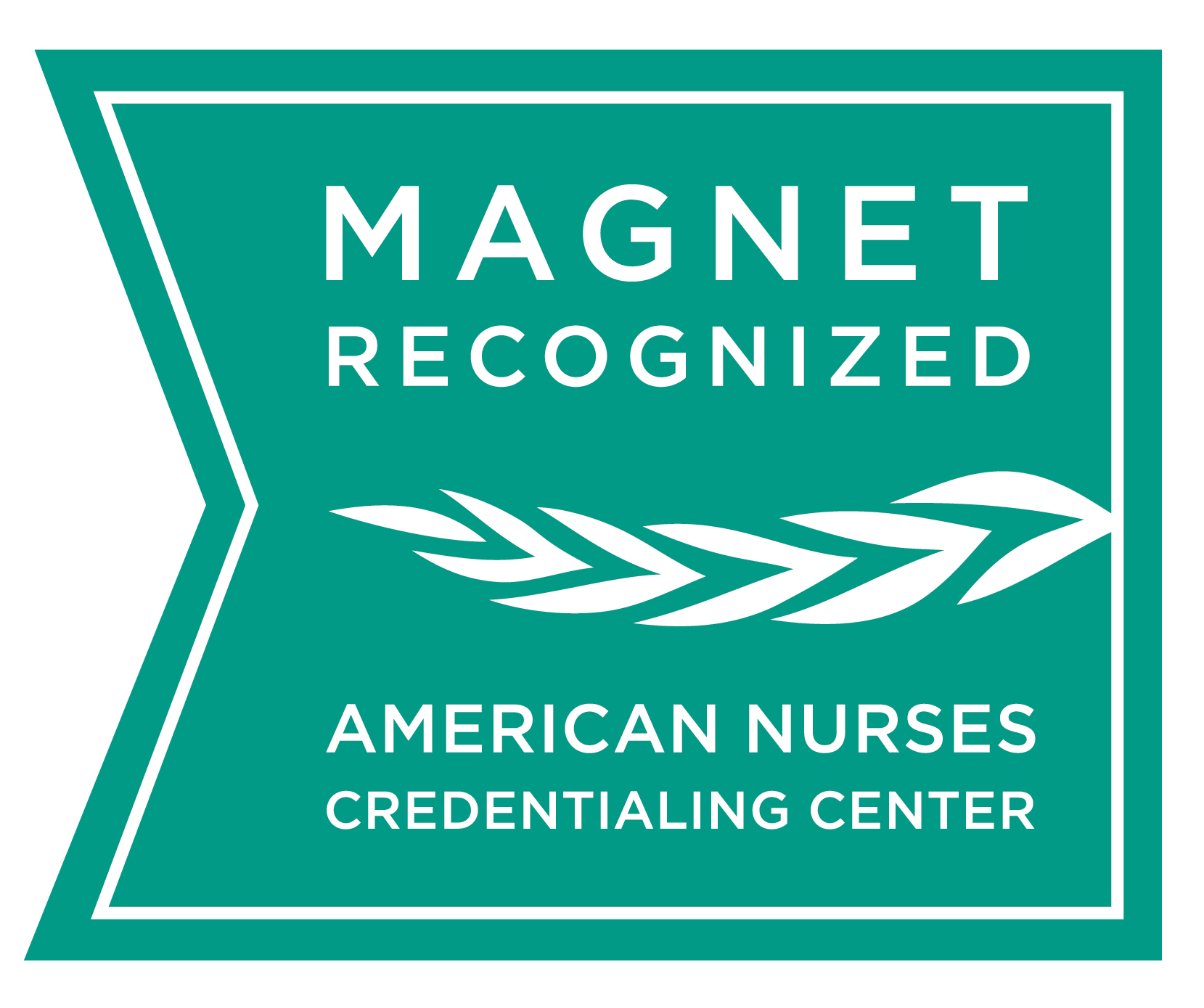 *References available on request.
[Speaker Notes: Evidence Based Practice Poster Template 11-2013
Developed by Research & EBP Council, VCU Medical Center.  Contact chair of Research & EBP Council for questions and clarifications.

This PowerPoint template complements of MakeSigns.com
 
If you opened this file directly from a web browser, you’ll want to save it to your computer before adding your poster information.
This template has a page size of 24”x 36”. When uploaded at MakeSigns.com, this template can be used to order posters in the following sizes: 24”x 36”, 28”x 42”, 32”x 48”, 36” x 54”, 42”x 63” and 48”x 72”.
We recommend that you avoid changing the page size of the template. Please keep in mind, if you do change the page size it will alter the available print sizes listed above.
Any changes to the template size should be done before entering your information.]
If you opened this file directly from a web browser, you’ll want to save it to your computer before adding your poster information.

This template has a page size of 
36” x 24”. This template can be used to order posters in the following sizes: 36” x 24”, 42” x 28”, 48” x 32”, 54” x 36”, 63” x 42” and 72” x 48”.

We recommend that you avoid changing the page size of the template. Please keep in mind, if you do change the page size it will alter the available print sizes listed above.
Any changes to the template size should be done before entering your information.

NOTE: It is highly recommended that you use photos, graphics or strategies used to communicate the message of your poster.  

FONTS: Arial
The preferred placement of logos is aligned with the bottom and right margins. Additional logos will be placed to the left aligned with the bottom margin.

The preferred size of logos is 2.5” high.
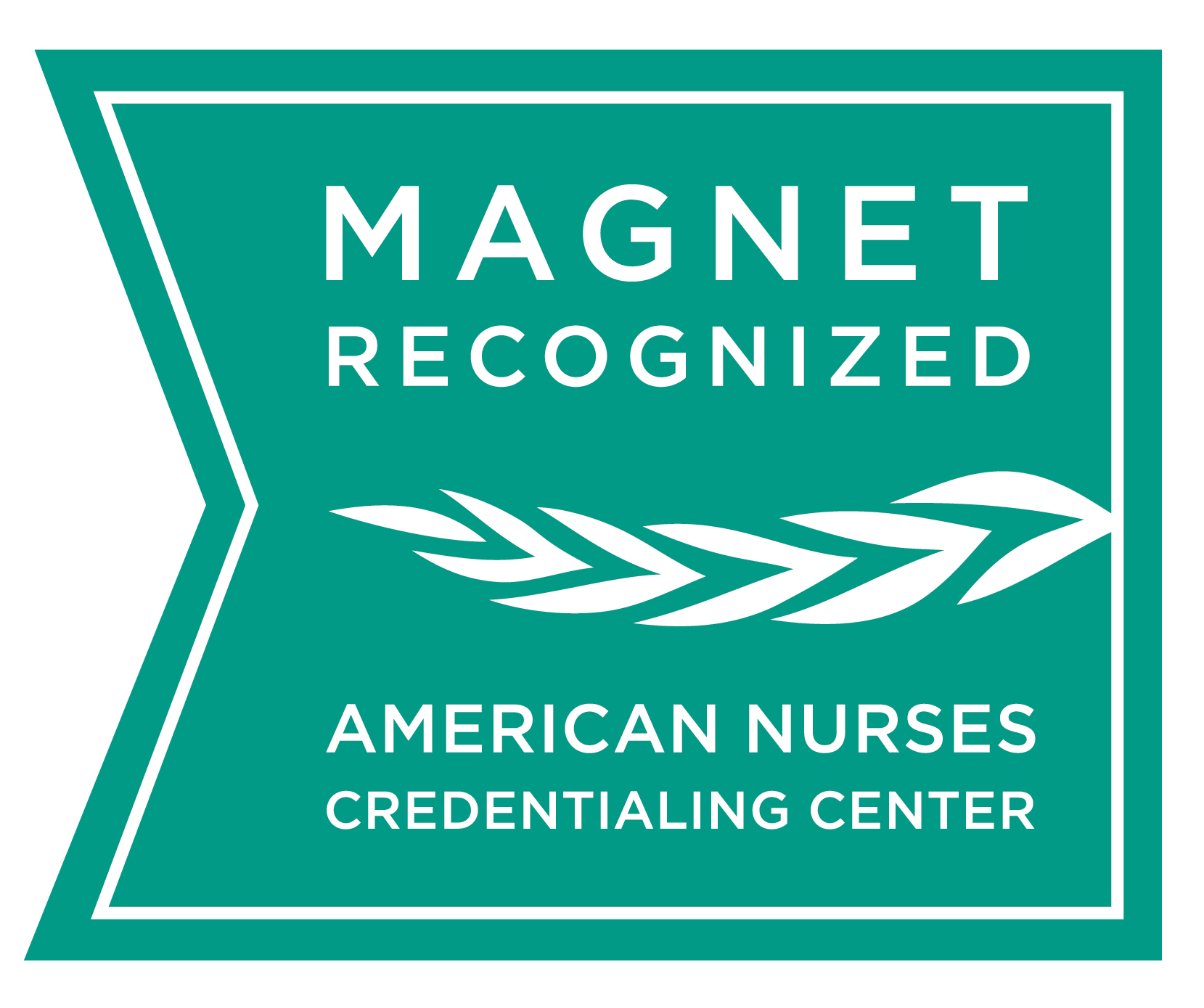